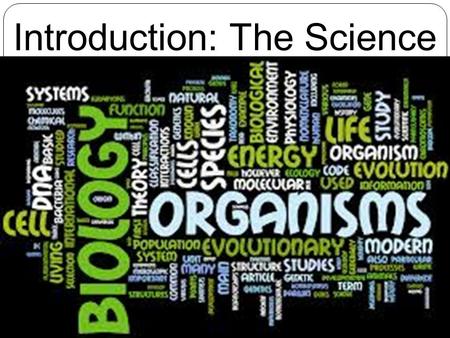 Characteristics of life
Biomolecules, levels of organization
Seven Characteristics of All Life:
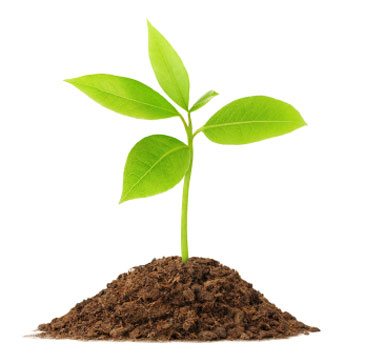 All life is made of cells.
All life grows.
All life reproduces.
All life has DNA.
All life evolves.
All life needs nutrients.
All life excretes waste.
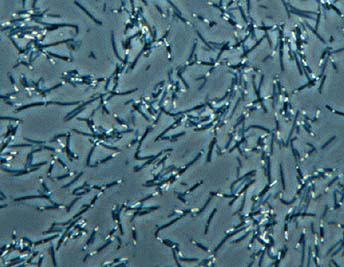 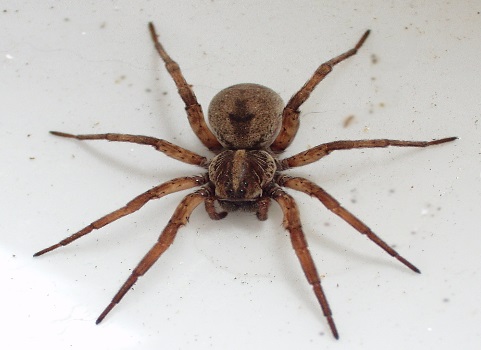 Levels of OrganizationPut these in order from smallest to largest:
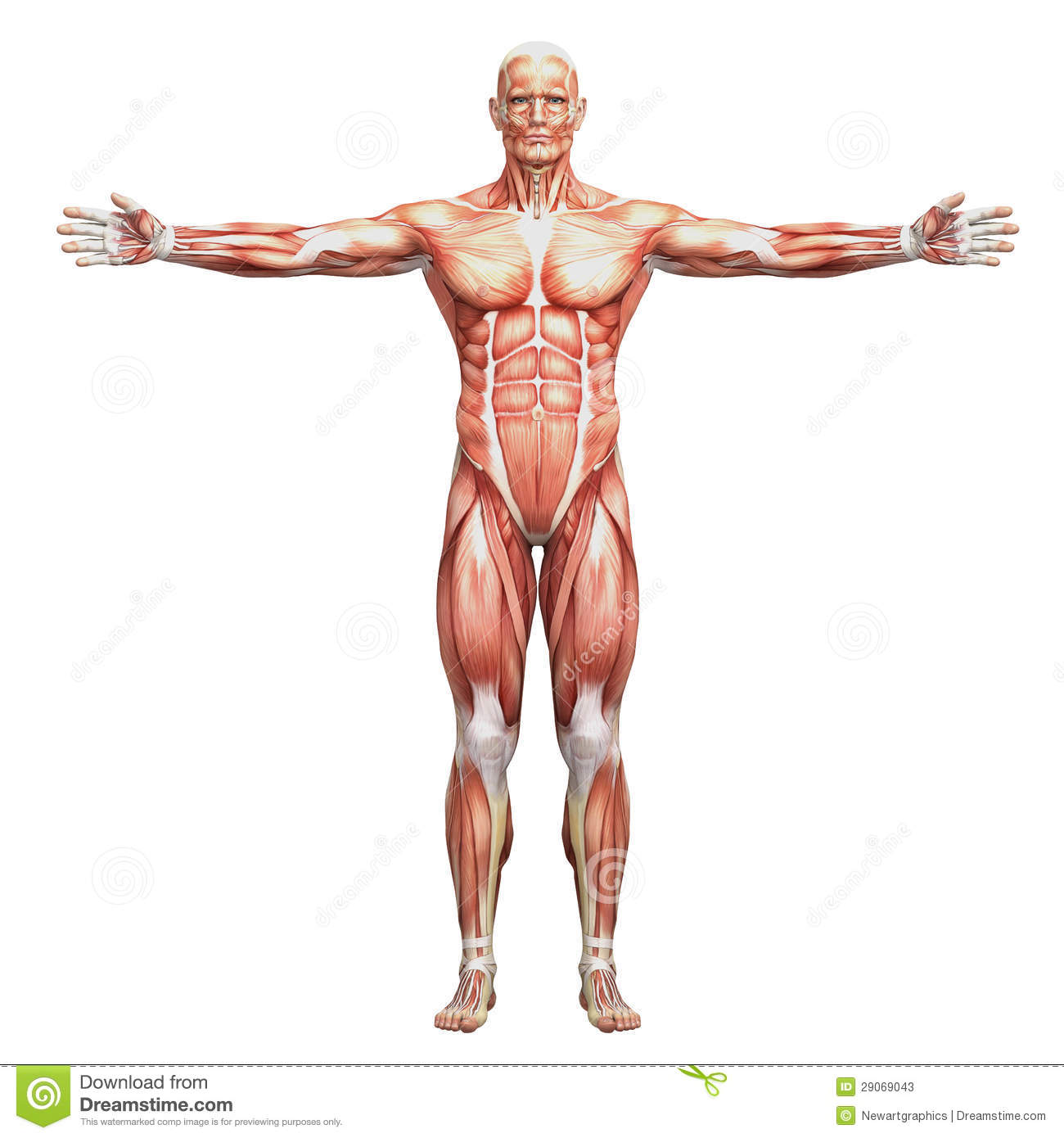 Organelle
Atom
Tissue
Cell
Organ
Organ system
Molecule
Organism
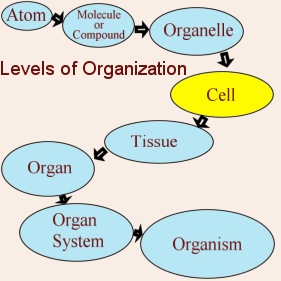 Energy is passed between living organisms
How?
Photosynthesis (formula:  ____+____->____+____)
Respiration  (formula:  ____+____->____+____)
Why?
To get _________.
Who?
Who photosynthesizes?  _________ 
Who respires?  ___________
When?
When does a living thing photosynthesize or respire? When it ______ ______.
Biomolecules
Carbohydrates – quick, short-term energy
Proteins – growth and repair
Lipids – protection, long term energy
Nucleic acids – build DNA
Make New Biomolecules
Plants and animals can make new molecules by rearranging the C, H, and O atoms in glucose.
For example, if you break apart many glucose molecules, you can make a lipid molecule.
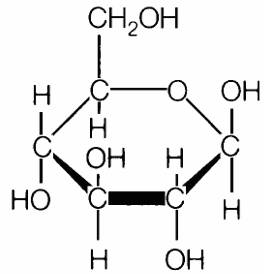 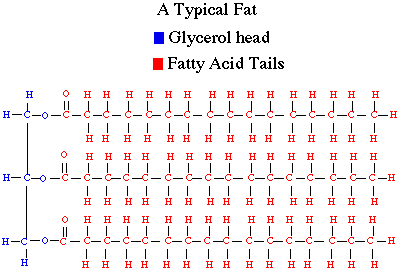 ------
Glucose molecule
Lipid Molecule
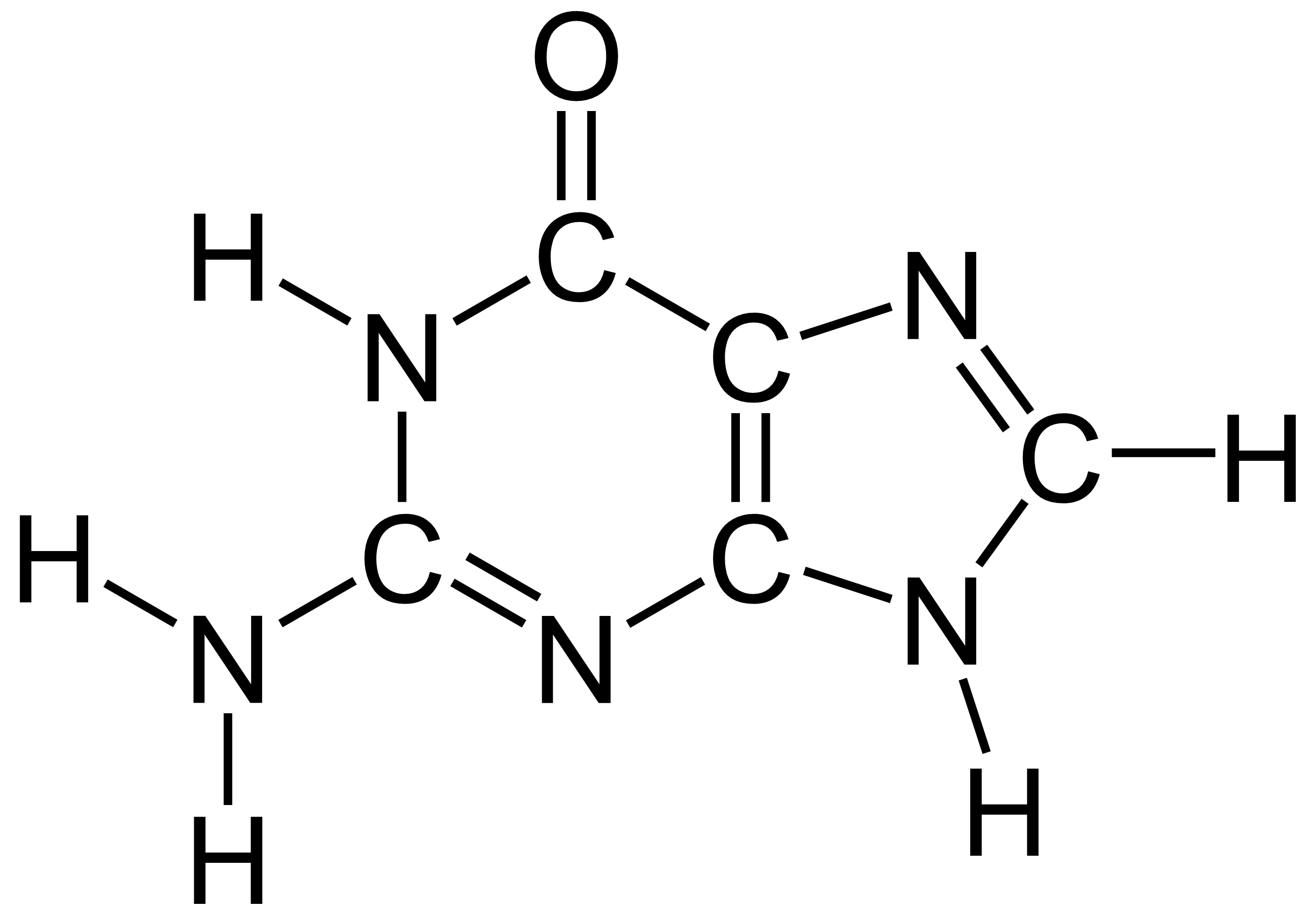 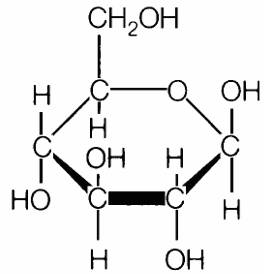 ---------
Protein molecule
Glucose molecule
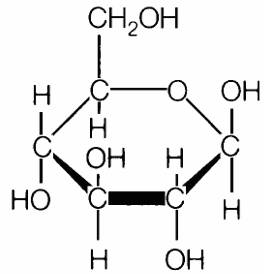 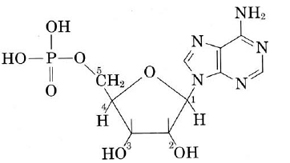 -------
Glucose molecule
Nucleic Acid molecule
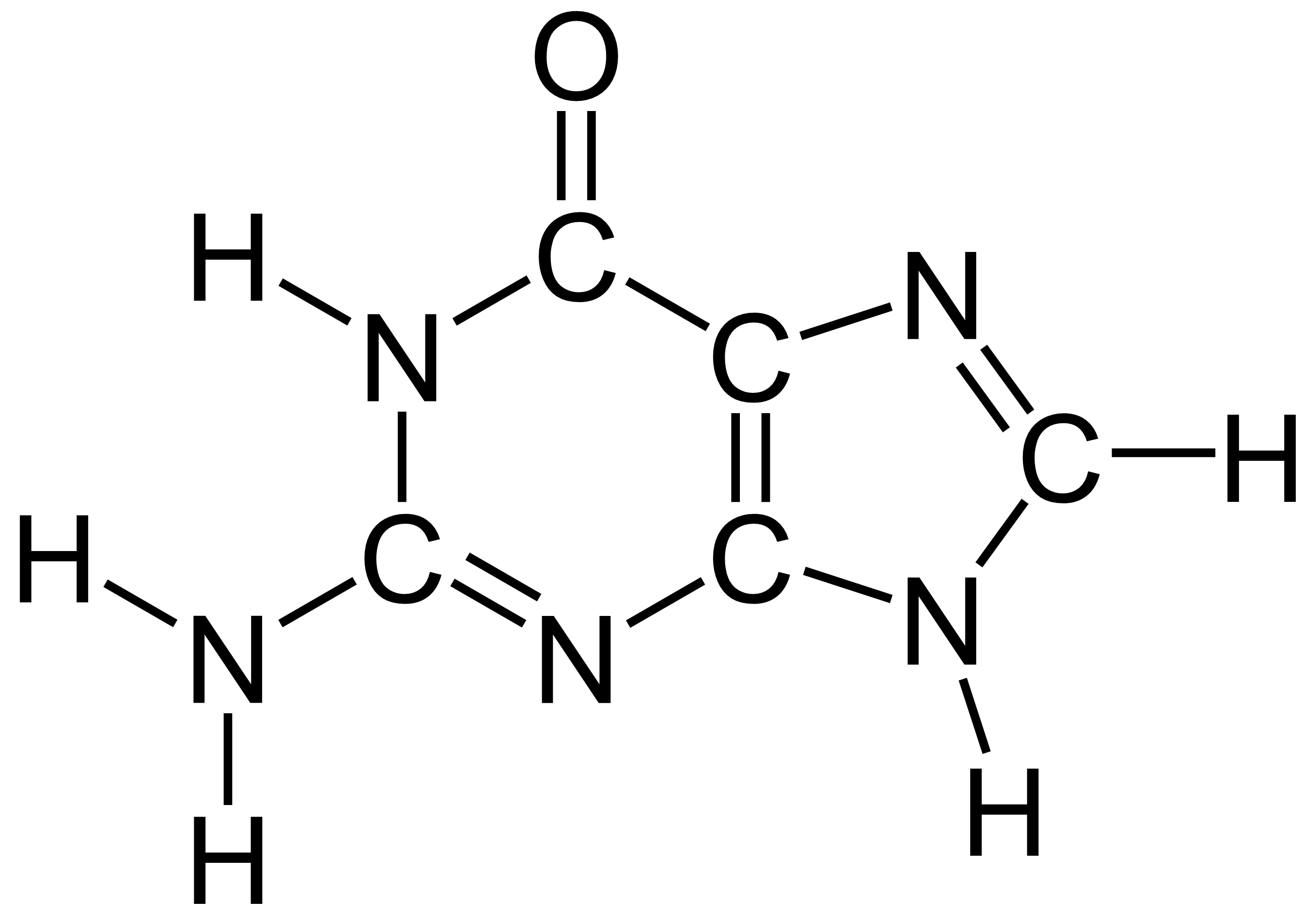 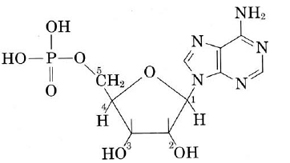 -------
Nucleic Acid molecule
Protein molecule
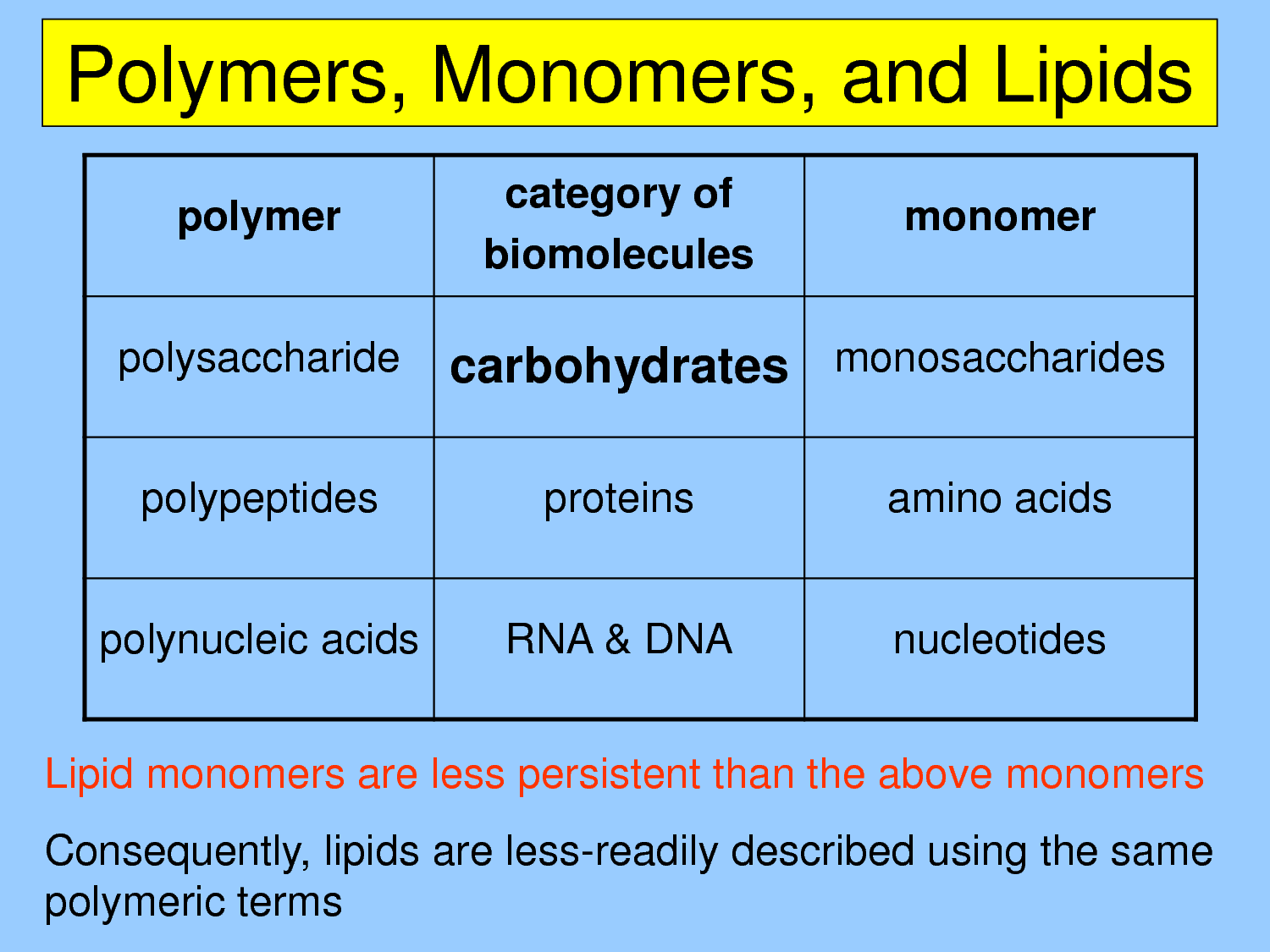